Unit 5  Do you have a soccer ball?
Self Check
WWW.PPT818.COM
一、单项选择。
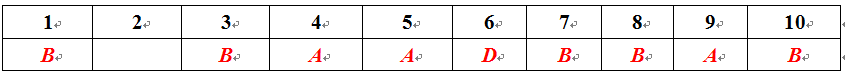 C
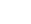 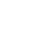 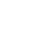 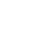 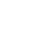 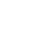 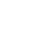 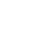 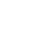 1.—Do you have ______ soccer ball?
—Yes，I do. I often play ______ soccer with my friends.
A．/，the　　　　　　　　B．a，/
C．a，the  D．a，a
2．I like ping­pong. I think it's ______．
A．boring  B．difficult
C．relaxing  D．not easy
3．His mother lets him ______ sports every day.
A．plays  B．play
C．playing  D．to play
4．—______ you Jim?
—Yes.
—______ you have a black pen?
—No.
A．Are，Do  B．Do，Are
C．Are，Are  D．Do，Do
5．—______ Alice and Helen play sports after school?
—Yes，they ______．
A．Do，do  B．Does，does
C．Do，does  D．Does，do
6．I think basketball is difficult ______ girls.
A．to　　　B．with　　　C．in　　　D．for
7．—Let's watch TV.
—No，it sounds ______．Let's play basketball.
A．interesting  B．boring
C．difficult  D．fun
PPT模板：www.1ppt.com/moban/                  PPT素材：www.1ppt.com/sucai/
PPT背景：www.1ppt.com/beijing/                   PPT图表：www.1ppt.com/tubiao/      
PPT下载：www.1ppt.com/xiazai/                     PPT教程： www.1ppt.com/powerpoint/      
资料下载：www.1ppt.com/ziliao/                   范文下载：www.1ppt.com/fanwen/             
试卷下载：www.1ppt.com/shiti/                     教案下载：www.1ppt.com/jiaoan/               
PPT论坛：www.1ppt.cn                                     PPT课件：www.1ppt.com/kejian/ 
语文课件：www.1ppt.com/kejian/yuwen/    数学课件：www.1ppt.com/kejian/shuxue/ 
英语课件：www.1ppt.com/kejian/yingyu/    美术课件：www.1ppt.com/kejian/meishu/ 
科学课件：www.1ppt.com/kejian/kexue/     物理课件：www.1ppt.com/kejian/wuli/ 
化学课件：www.1ppt.com/kejian/huaxue/  生物课件：www.1ppt.com/kejian/shengwu/ 
地理课件：www.1ppt.com/kejian/dili/          历史课件：www.1ppt.com/kejian/lishi/
8．My sister ______ a computer and her computer ______ on the desk.
A．has，has  B．has，is
C．is，is  D．is，has
9．—Let's go to play computer games.
—______．
A．That sounds good  B．You're welcome
C．That's sound fun  D．Goodbye
10．I think baseball is difficult ______ interesting.
A．and　　　B．but　　　C．with　　　D．of
二、词汇运用。
A)根据句意及汉语提示拼写单词。
11．Please watch _______(它们) on TV.
12．You don't know us. We are your father's ________(朋友)．
13．After _____(课) we play basketball.
14．You're _____(迟到)，Wang Tao.
15．Does he like ______(运动)?
16．The question(问题) is very __________(难的)．
17．Tom and Peter are _________(同班同学)．
18．Jim _______(爱) his parents.
them
friends
class
late
sports
difficult
classmates
loves
19．Listening to music(听音乐) is very __________(放松)．
20．Mary and I are in the ______(相同的) school.
relaxing
same
B)用所给词的适当形式填空。
21．These ______(be not) their English books.
22．Tom's sister _____(like) watching TV.
23．Mary often plays sports with ____(I)．
24．Jenny only ________(watch) sports games on TV.
25．We have ten __________(basketball) in the school.
26．My father doesn't like watching TV，but my mother _____(do)．
27．Let's ______(play) soccer after class.
28．He has eight tennis ______(ball)．
aren't
likes
me
watches
basketballs
does
play
balls
29．—Let's play tennis.
—That sounds _____________(interest)．
30．Let ____(we) play sports.
interesting
us
B→but
C→relaxing
A→Does
B→get
B→the same
四、完形填空。
Hello！I'm Frank.I'm 36. ____ English girl.I have 37. ____ friends.They are Gina and Cindy.I love 38. ____．I don't have a soccer ball，39. ____ my brother does.We go to the 40. ____ school.We play it 41. ____ school with our friends.It's 42. ____．Gina 43. ____ two soccer balls，three volleyballs，four basketballs.She loves sports，but she 44. ____ play them.Cindy doesn't have a soccer.She thinks it's 45. ____ for her.She likes ping­pong.We are good friends and we like sports.
C
B
C
B
B
A
A
C
B
A
36．A.the　　B．a　　C．an　　D．/
37．A.one  B．two  C．three  D．four
38．A.they  B．their  C．them  D．us
39．A.and  B．but  C．of  D．/
40．A.difficult  B．same  C．good  D．next
41．A.after  B．in  C．on  D．under
42．A.relaxing  B．tidy  C．boring  D．fine
43．A.have  B．don't have
        C．has  D．doesn't have
44．A.don't  B．doesn't  C．isn't  D．aren't
45．A.difficult  B．great    C．nice  D．interesting
五、阅读理解。
A
I have three good friends.We like sports very much.My favorite sport is basketball.I have three balls.I think playing basketball is interesting，Jim and Tim think it is boring  to play basketball.Their favorite sport is soccer ball.They play soccer every afternoon.They have four balls.Mary is a nice girl.Her favorite sport is volleyball.She plays it very well.It's relaxing for her to play volleyball.But she has only one ball.Sports are good for us.
46．What's Jim and Tim's favorite sport？____
A．Basketball.　　　B．Soccer ball.        C．Volleyball.
47．What's Mary's favorite sport？____
A．Soccer.    B．Volleyball.      C．Basketball.
48．Who has only one ball？____
A．I.　　　　　B．Mary.　　　　　C．Tim.
49．Does Mary think it's boring to play soccer？____
A．Yes，she does.  　　　　B．No，she doesn't.
C．We don't know.
50．How many balls do I have？____
A．Three.    B．Four.    C．One.
B
B
B
C
A
B
Mr.Green：Hello！685­6079.
Tommy：Hello.This is Tommy.Is that Mr.Green?
Mr.Green：Yes，this is Mr.Green.
Tommy：I want to join(加入) the ping­pong club(俱乐部)．
Mr.Green：What class are you in?
Tommy：I'm in Class 8，Grade 7.
Mr.Green：What's your school ID card number，please?
Tommy：It's 060108065.And my phone number is 685­3427.
Mr.Green：Do you play sports every day?
Tommy：Yes，I do.I play ping­pong，volleyball and basketball.
Mr.Green：Good.Goodbye!
Tommy：Bye!
Name：Tommy
Class：51. ________________
School ID card number：52. ____________
Phone number：53. ____________
Sports club he wants to join：54. _________________
Sports he plays：55. __________________________________
Class 8，Grade 7
060108065
685­3427
the ping­pong club
ping­pong，volleyball and basketball
SCHOOL SPORTS Club
六、根据句意及首字母提示写单词完成短文填空。
Jack Smith is my u__56__．He loves sports，and he has some balls.He has two tennis b__57__，four baseballs and three soccer balls.But he doesn‘t play s__58__．He o__59__ watches them on TV.They are not b__60__．Lucy is my aunt.She loves sports，t__61__．She has one baseball，two soccer balls a__62__ eight basketballs.She plays sports every day.She thinks it is f__63__．Oh，my n__64__ is Tom.I only have one basketball.I like playing it.I think it is i__65__．
56．______　　57. _____　　58. ______　　59. _____
60．______         61.____          62._____           63. _____
64．______          65.__________
uncle
only
balls
sports
fun
boring
too
and
name
interesting